Early Childhood:Federal and State Trends & Strategies
What Works?
Start Early and Stay With It
Be Intense
Work Directly With Children
Be Comprehensive and Flexible
Focus on the Children Who are Most Able to Benefit From What You Have to Offer
Pay Attention to the Child’s Long Term Environment
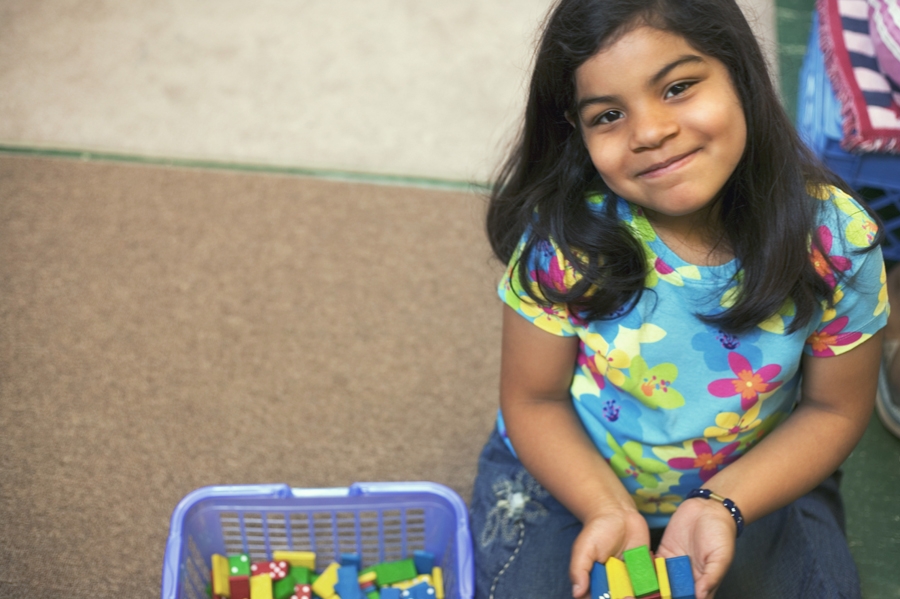 Early Childhood in Illinois: A Snapshot
As of 2013: 
Just under 1,000,000 children age 5 & under
43% are “Children with High Needs”
Note: these are not unduplicated numbers; children can be served by multiple funding streams
The “30 Year” Vision
Every child has access to high quality preschool program at ages 3 & 4
Where needed, full-work-day, full-year
Comprehensive program
Every “at-risk” infant/toddler and their family has access to
High quality, affordable child care
Parent support/home visiting services
Federal Strategy
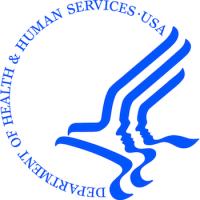 Universal Preschool for 4-year-olds
Head Start focus on birth through 3
Child Care Development Block Grant focus on quality and continuity
QRIS as major driver of higher quality
Expand Home Visiting

Integrated strategy across federal departments
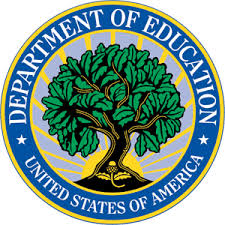 Future Federal Strategy?
Affordable, quality child care for middle class
Major attention to and investment in early childhood workforce
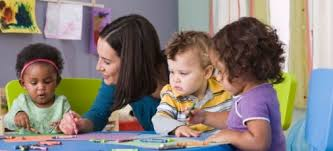 Illinois’ Historic Strategy
Preschool for All funds half-day of high-quality instruction for all 3 & 4 year olds
Prevention Initiative grows along with PFA to provide services for 0-3
Blend and braid multiple funding streams to provide services that meet families’ needs
Head Start/Early Head Start
Child Care Assistance
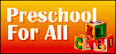 Recent Direction
Focus on children with highest needs
Develop new program models that can meet these children and families’ needs
Preschool Expansion Grant
Build community systems that identify these children and connect them with the services that best meet their needs
Our Strategic Focus:
Early Learning Services…
Ensuring High-Need Children Receive High Quality Early Learning Services…
Of children with high needs, 
by 2016:

65% have at least 1 yr high quality* early learning services

40% have at least 2 yrs

10% have 5 full years

*Gold Circle of Quality
By 2021, 
80% of all children will be fully ready for kindergarten
…within a comprehensive system that serves all children
Health care
Early intervention & special ed
Economic support for families
Early Learning Services…
Of children with high needs, 
by 2016:
65% have at least 1 yr high quality early learning services
40% have at least 2 yrs
10% have 5 full years

AND 
50% of all licensed child care centers achieve above Licensing in  QRIS
25% achieve Gold Circle
By 2021, 
80% of all children will be fully ready for kindergarten
Basic community services
Mental health services
Child welfare
Priorities: Alignment, Quality, Access
Current Birth to Five Funding Streams: Funding Drives Services and Programs
U.S. Department of Health and Human Services
U.S. Department of Education
IL Healthcare and Family Services
IL Department of Child and Family Services
IL Department of Public Health
IL Department of Human Services
IL State Board of Education
Better Birth Outcomes
Child Care Assistance Program
Evidence-Based Home Visiting
Early Intervention 
Family Case Management
High Risk Infant Follow Up
Migrant and Seasonal Head Start
Parents Too Soon
Perinatal Depression
Refugee and Immigrant Services
SNAP
TANF
Teen Parent Services
WIC (USDA funded)
Children with Special Health Care Needs 
Family Planning/ Title X Family Planning 
Genetics/Newborn Metabolic Screening
Immunizations
Lead Program 
Newborn Hearing Screening
Subsequent Pregnancy Project
All Kids

Moms and Babies
Child Protective Services 

Licensing
Early Childhood Block Grant (Prevention Initiative)
Early Head Start
Schools and Community-Based Programs
Federal Funds
State Funds
Blended Funds
Children and Families
[Speaker Notes: Jeanna

This is how the funding hits at the community level 

Confusing to make referrals – issues of professionals having the depth of knowledge necessary to truly utilize these services with the most appropriate referrals. 

Differences in strict nature of program models who can get services 

In some communities one entity has many of these things coming together in their facility, such as a Health Department.  How are we ensuring a seamless experience for families? Avoiding confusion?]
Alignment: KIDS
Defining Kindergarten Readiness
Used 3 times across the kindergarten year
ISBE in 3rd year of pilot program
Statewide implementation phasing in
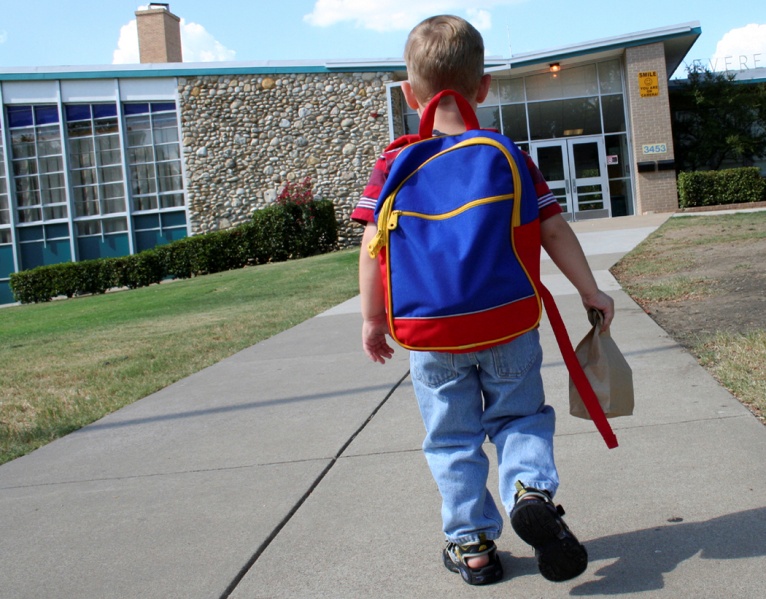 Alignment & Quality: ExceleRate
Consistent standards for:
School-based preschool
Head Start and center-based Early Head Start
Child care centers
Private, licensed preschool programs 
New this year: licensed family child care homes
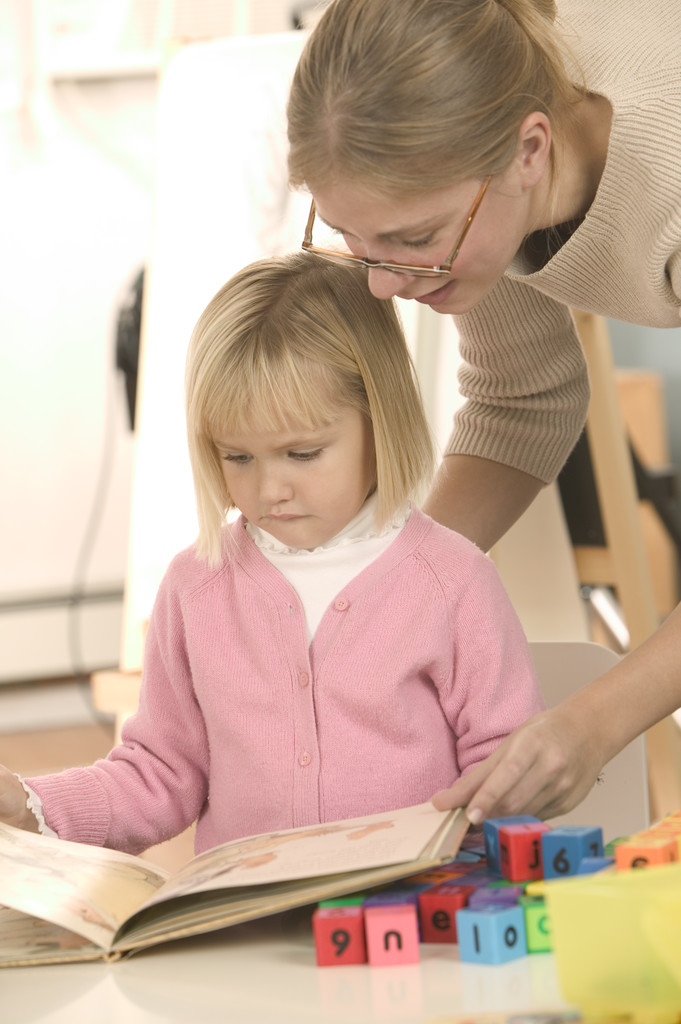 ExceleRate
Structure: 
Licensing (compliance with school safety code) 
Bronze Circle of Quality: complete training over a wide range of topics
Silver Circle of Quality: rigorous self-assessment, ERS completed by a trained person
Gold Circle of Quality: Demonstrated quality, validated by outside assessor
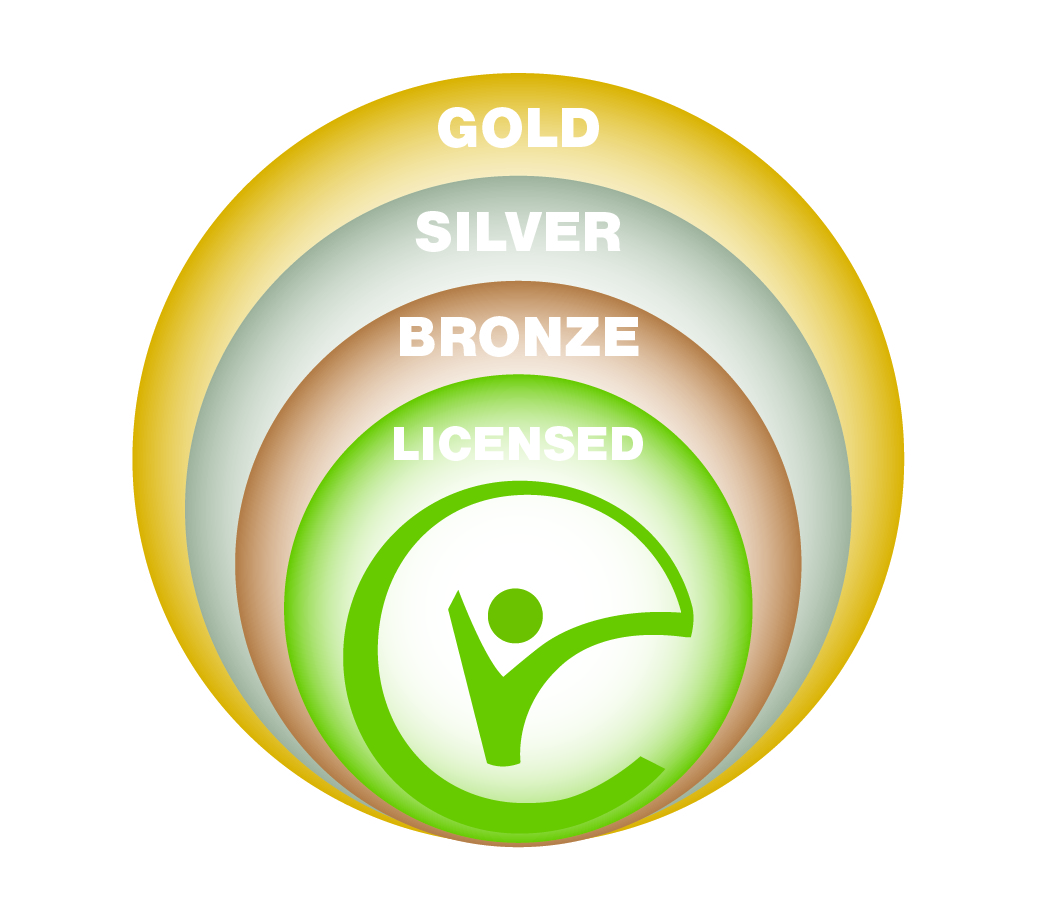 ExceleRate
Single set of standards, multiple forms of excellence
Use preexisting forms of monitoring for evidence
Examples: PFA monitoring, Head Start federal reviews, On-site monitoring, Accreditation
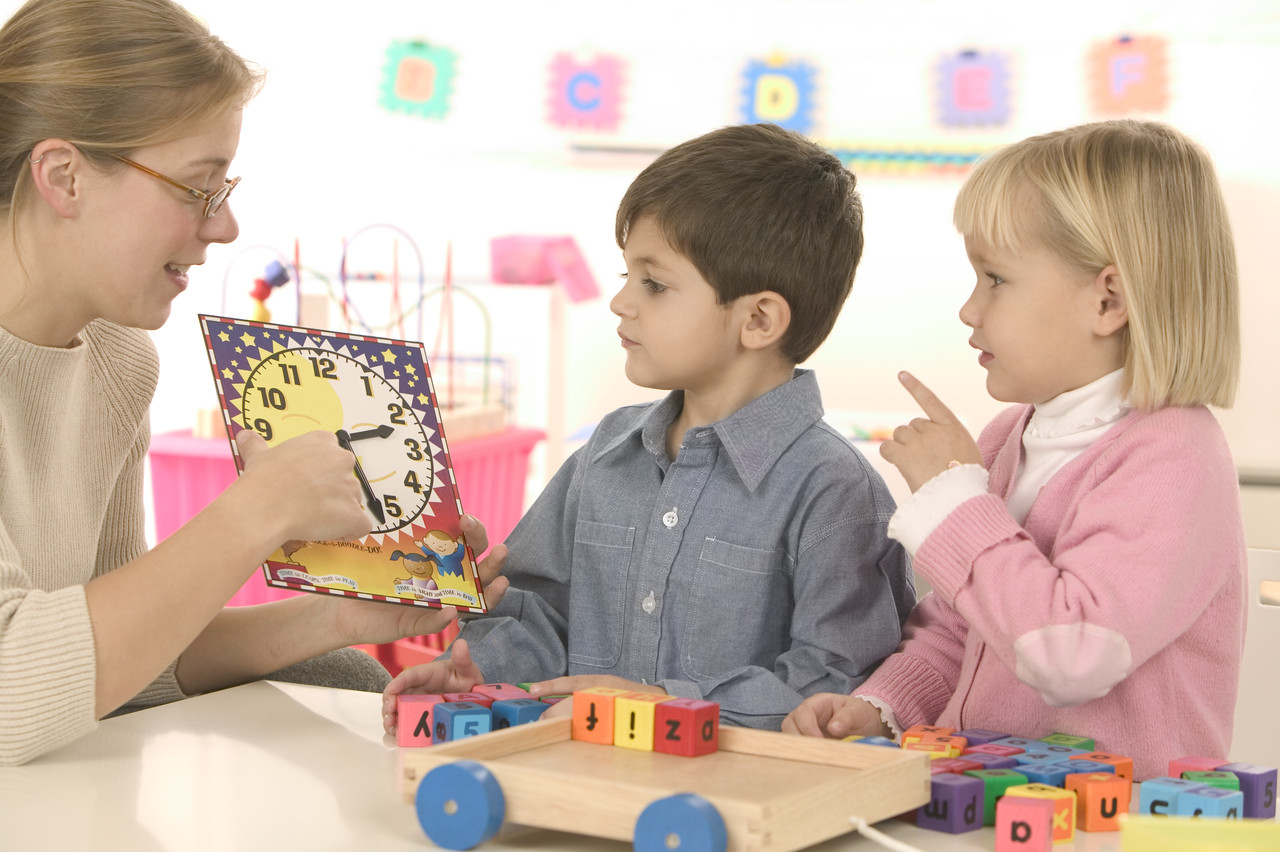 ExceleRate: Awards of Excellence
Awards for implementing research-based best practice in specific areas
Preschool Instruction
Infant/Toddler
Family & Community Engagement
Cultural & Linguistic DiversityInclusion of Children with Special Needs
Program Administration/Leadership
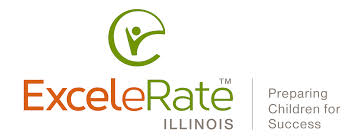 Quality: Licensing & Credentials
Strengthening the Licensing System
DCFS licensing and key indicator system
Emphasis on credentials: Gateways Registry
Simple, cost-effective registry for all staff
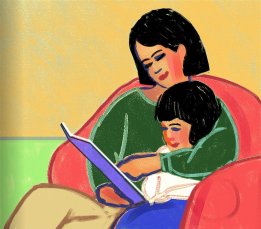 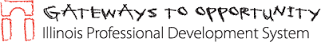 Quality: Higher Education
Strengthening higher education	
Faculty institutes and other resources
Mini grants to strengthen or redesign ECE programs
Training
New trainings, including web based, now available
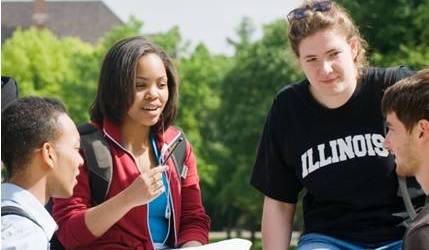 Access: CCDBG
Child Care Development Block Grant
Authorizes federal funding for subsidized child care
Reauthorized for the first time in 18 years in November 2014
Finances Child Care Assistance Program
Subsidized child care for low-income families
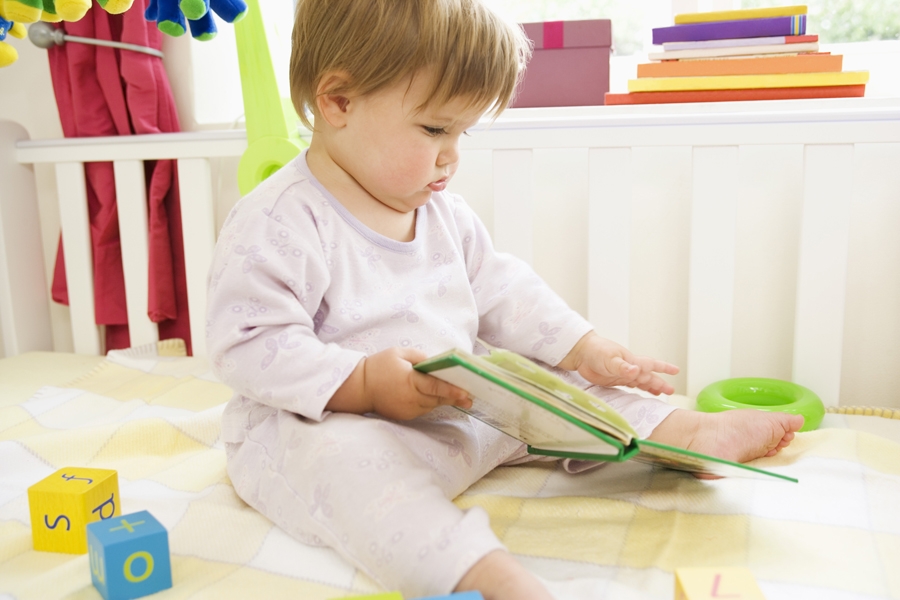 Access: Head Start/ECBG
Head Start/Early Head Start
Total annual IL funding about $300 million
Early Head Start/Child Care Partnerships: $18 million
Preschool For All
High-quality preschool for 3 & 4 year olds (about $260 million)
Recently expanded: Preschool Expansion Grant
Prevention Initiative
Intensive services for birth to 3 (about $40 million)
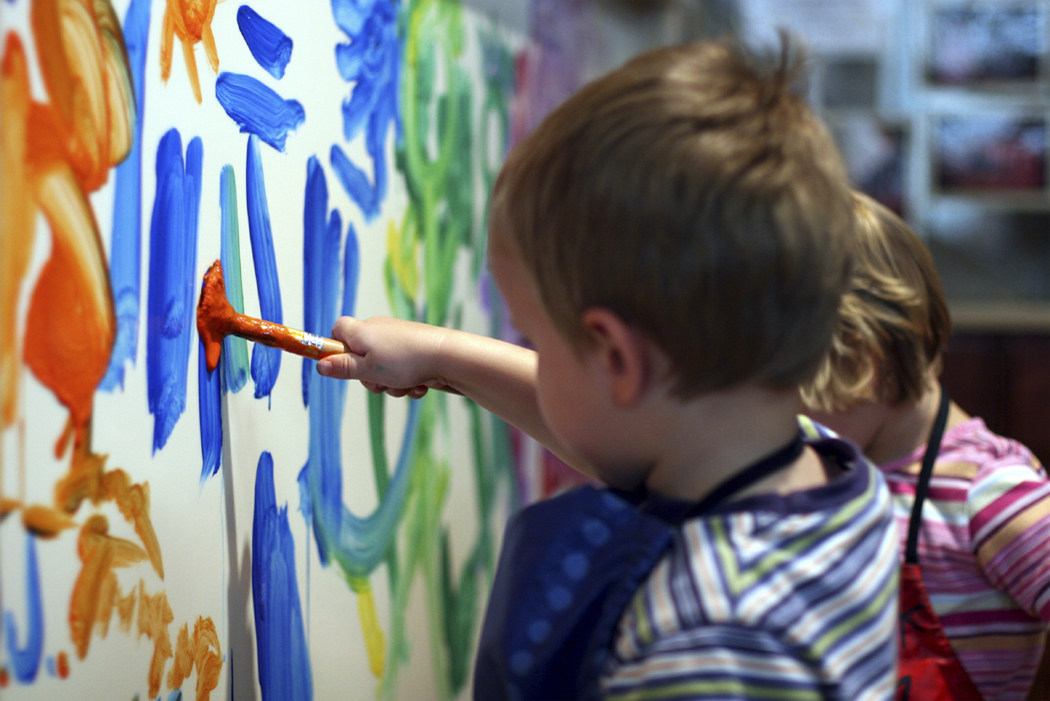 Access: Preschool Expansion Grant
$20 million/year for four years
High quality, full-day preschool slots for high-need four year olds
18 sub-grantees 
Implementationbeginning in fall 
A few communities already underway
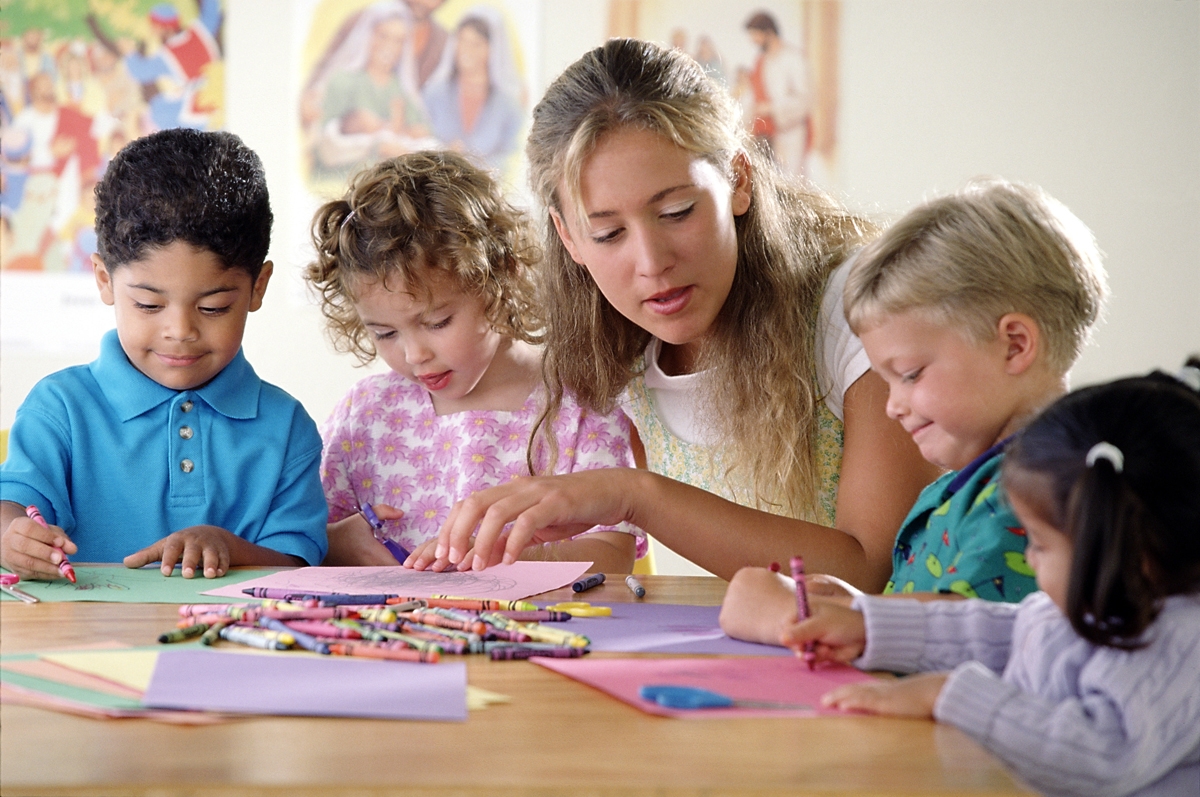 Questions and Comments